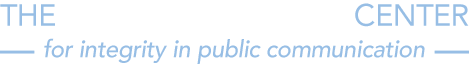 Media Framing
Module Eleven | Lesson One
Lesson One | Introduction
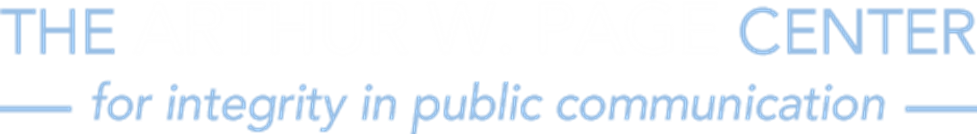 Lesson Overview
Understanding the power of media
Media’s Agenda Setting Function
Media Framing Principles
Everyday media analysis – looking at macro and micro levels
Lesson One | Introduction
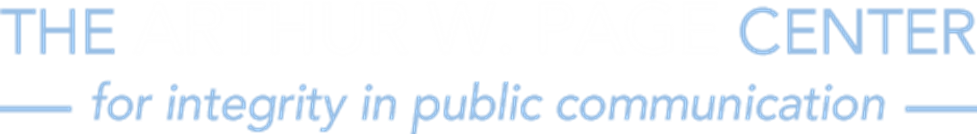 1. Understanding the power of the media
Individually: One of the most influential sources that helps shape what we “know” about the world around us.
If we limit our news consumption to only a few (or even just one) news source, then what we “know” can also be very limited.

From a public relations perspective: Media are key intermediaries in conveying our news to our key publics. What they convey and how they convey it become crucial to managing key relationships
Lesson One | Introduction
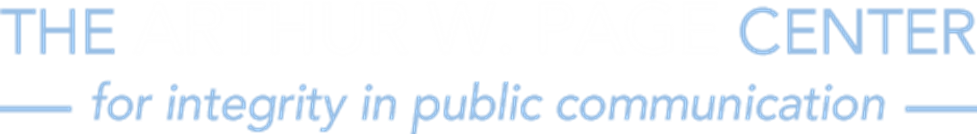 2. Media’s agenda-setting function
Media don’t tell us what to think. They tell us what to think about.

Roots in political coverage
The topics covered by media influence what the public considers to be important; Media shape the public agenda.
For example, media coverage might indicate if we should think about the topics of the economy and human rights more than the topic of healthcare.

2nd-level agenda setting tells us which attributes of an issue or topic are important to think about. (Not just the economy, for example, but the deficit.)
Lesson One | Introduction
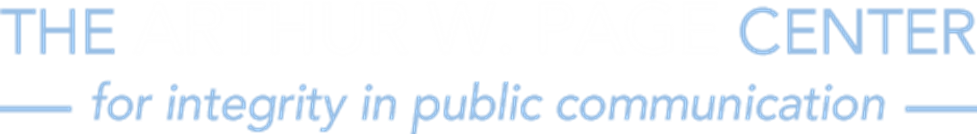 3. Media Framing Principles
Irving Goffman: Frames help us construct experience…our reality
Media use frames to imply what matters, and how we should understand / interpret important topics

Two models:
Entman – Media frames suggest the problem, solution, responsible party and moral judgment
Iyengar – News can be conveyed as an episodic event (standalone, one time), or thematic event (part of a longer / broader trend)
Lesson One | Introduction
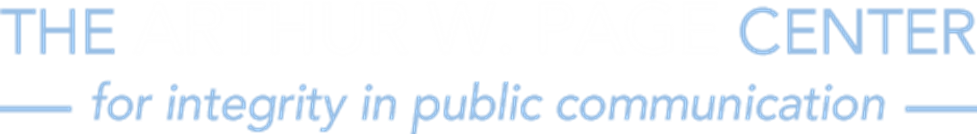 3. Media Framing Principles
Parable of the blind men and the elephant – takes many perspectives to see the whole.
Lesson One | Introduction
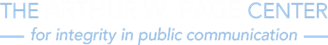 Discussion Questions
What do we mean when we say, “Media don’t necessarily tell us what to think; they tell us what to think about?” Can you think of an example where you might have observed this idea at play?

You work for a cruise ship company and have just heard that one of your ships has broken down off the coast of Alaska. Imagine it’s the first break down for this company. What type of news story would reflect episodic framing? What type of news story would reflect thematic framing? In your opinion is one version more successful—more ethical—than the other? What are the ethical merits of each approach?
Lesson One | Introduction
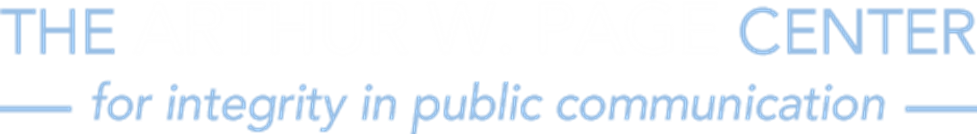 4. Everyday Media Analysis
4.a Macro-level media framing analysis
Analyze headlines: indicates what the publication sees as the major takeaway
Analyze images used: indicates who the publication sees as the major players
Analyze article placement: indicates how important the publication places on the news itself
Analyze links and context: indicates what the publication sees as relevant content / context
Lesson One | Introduction
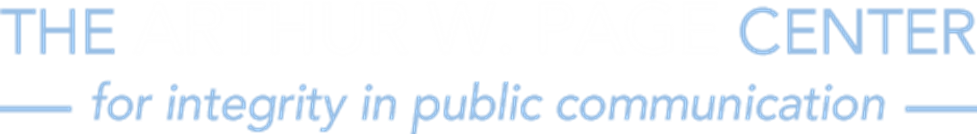 4. Everyday Media Analysis
4.b Micro-level media framing analysis
Analyze terms used: are there values-laden terms that suggest a specific stance? (e.g. illegal alien vs. undocumented worker)
Analyze types of content used: Stats? Quotes?
Analyze spokespersons used: Are there false equivalents? Is your organization’s spokesperson use?
Analyze overall tone: positive, negative, or neutral?
Analyze the implicit takeaway message: If this was the only article someone read about the topic, what would they know? And what remains unanswered?
Lesson One | Introduction
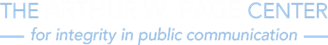 Discussion Questions
What is meant by a “values-laden term?” Can you provide an example (other than the example already provided)? How does the use of specific words and phrases shape the way a news article is conveyed?

What is the parable of the blind men and the elephant? How does this apply to media framing?